Desenvolvimento das capacidades (FMI) e o papel do ATI



 
Banco Central das Seychelles
Governadora Caroline Abel 

10ª Reunião do Comité Director FMI-ATI 
15 de Junho de 2023
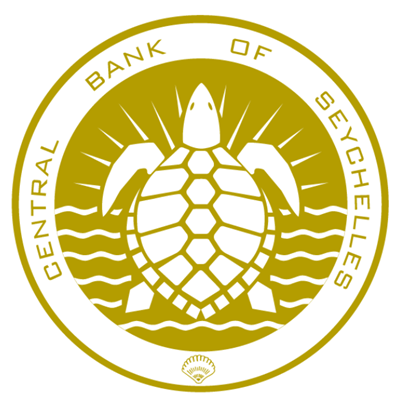 Panorama da interacção das Seicheles com o ATI
Taxa de sucesso
Fonte: Instituto de Formacao para Africa (ATI)
Experiência adquirida pelo BCS com base nos cursos de formação do ATI
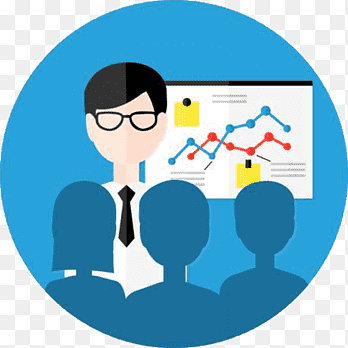 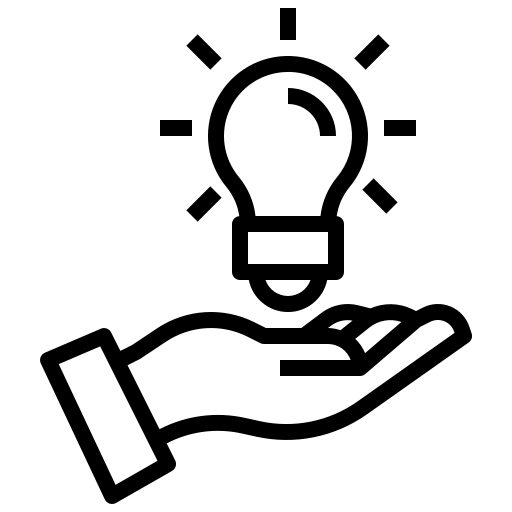 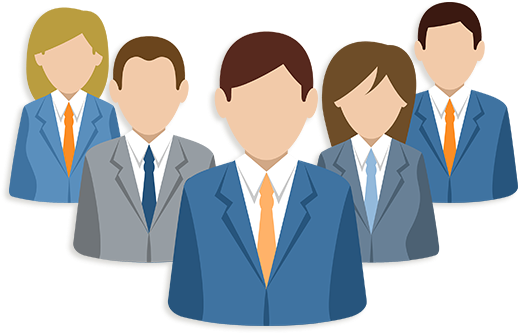 Competências sociais adquiridas
Reforço dos conhecimentos e das capacidades técnicas
Intercâmbio entre pares
Melhoria da compreensão de temas especializados
Políticas do sector financeiro
Supervisão bancária
Sistema de previsão e análise de políticas (FPAS)
Política monetária

Utilizados nas operações quotidianas
Compilação de estatísticas sectoriais relevantes, por exemplo, monetárias e da BP

Literatura usada como material de leitura
Aprendizagem entre pares

Soluções personalizadas identificadas 
Desenvolvimento de uma base concreta e de cenarios alternados para as Seicheles como parte das discussões sobre política monetária
Discussão sobre a forma como teorias económicas diferentes se podem concretizar   
Política monetária sob diferentes regimes cambiais

Perspectivação dos conhecimentos adquiridos com as experiências de outros países
Microfinanciamento nos diferentes países

Utilizado para a formação interna 
Conhecimentos partilhados com todos os membros de equipa
Trabalho em rede
Solicitação de esclarecimentos aos pares 

Melhoria da qualidade das interacções internas e externas
Trabalho em equipa
Capacidade de expressão em público
Gestão do tempo
Maior confiança
Divulgação dos conhecimentos adquiridos
Visão geral dos cursos de formação e as informações recolhidas são partilhadas com os outros membros de equipa ausentes 
 Iterações das previsões de política monetária  
 Os contributos ou orientações disponibilizados durante as discussões  técnicas podem levar a revisões das operações ou dos ficheiros de trabalho
Elaboram-se relatórios sobre as acções de formação que recomendam a aplicação de novas ideias/conhecimentos resultantes dos cursos frequentados
Os conhecimentos adquiridos são incorporados em manuais e/ou directrizes internas
As metodologias aprendidas são apresentadas e explicadas em documentos de trabalho
As experiências dos países são partilhadas em workshops
 A experiência do BCS no campo do FPAS foi partilhada no seminário interpares da ATI dedicado ao FPAS
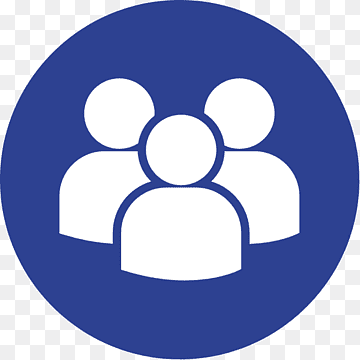 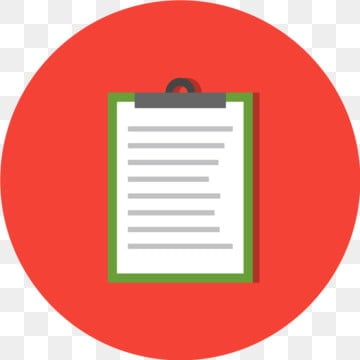 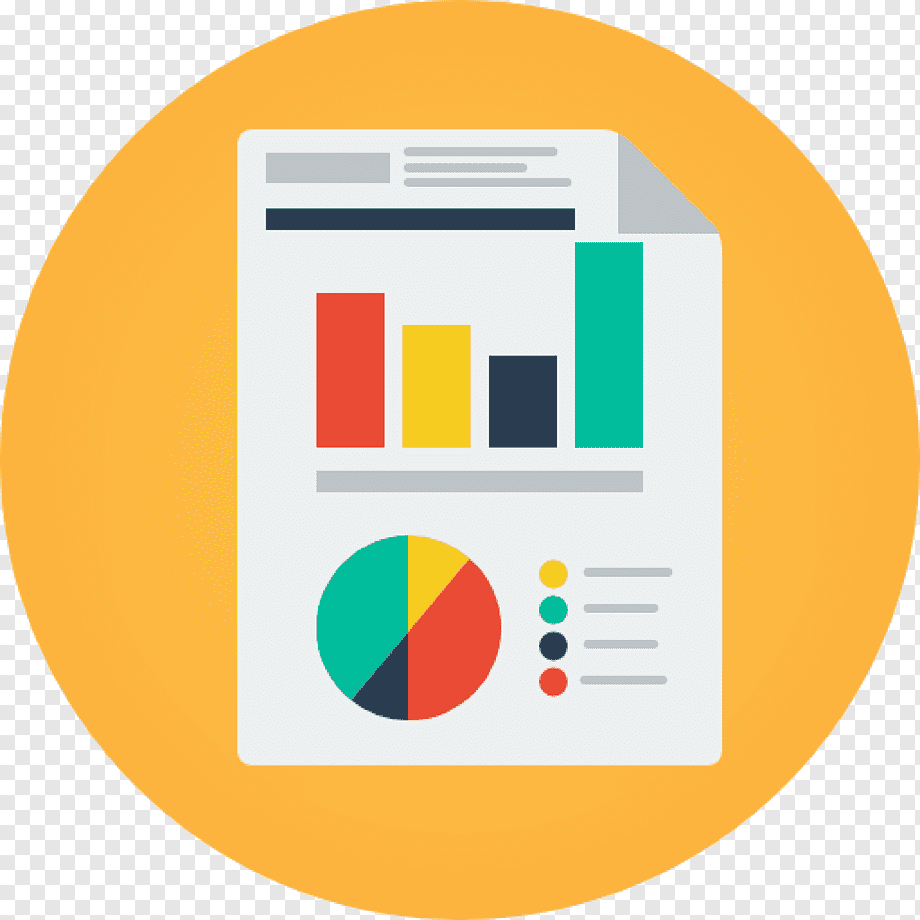 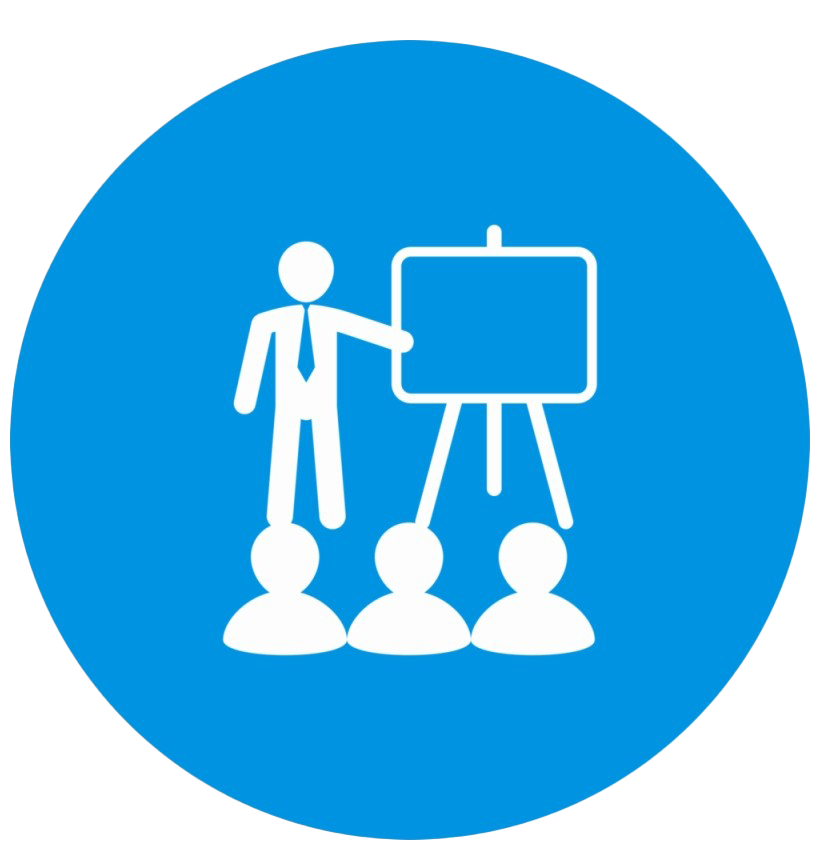 Importância das acções de formação do ATI como parte integral da estratégia de desenvolvimento de capacidades do BCS
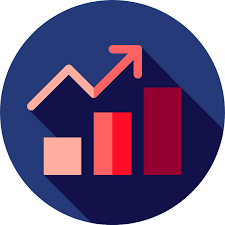 As acções de formação centram-se em áreas que são muito relevantes para os nossos entregáveis, por exemplo, a compilação de estatísticas e aspectos políticos
Ferramenta de desenvolvimento que pode ser utilizada nos vários níveis de experiência profissional dos colaboradores do BCS, ou seja, do nível de entrada até ao nível superior 
O pessoal que que ainda não adquiriu experiencia no desempenho de certas funções pode adquirir conhecimentos e desenvolver capacidades em áreas-chave para melhor se adaptar às suas novas funções
Os workshops e seminários, que consistem principalmente em estudos de casos de países individuais, proporcionam perspectivas úteis
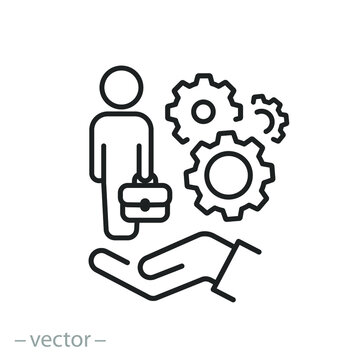 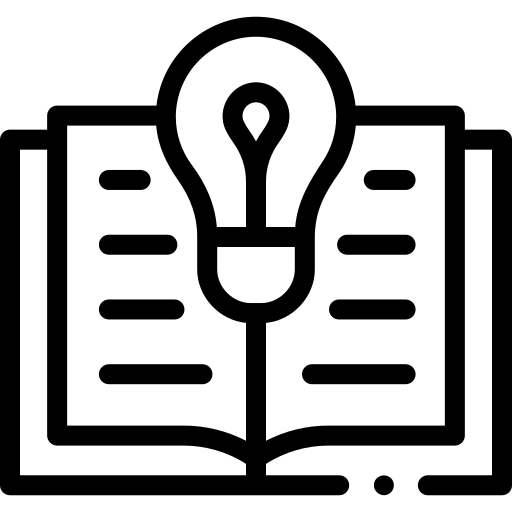 Papel dos modos de formação híbridos, mistos e virtuais
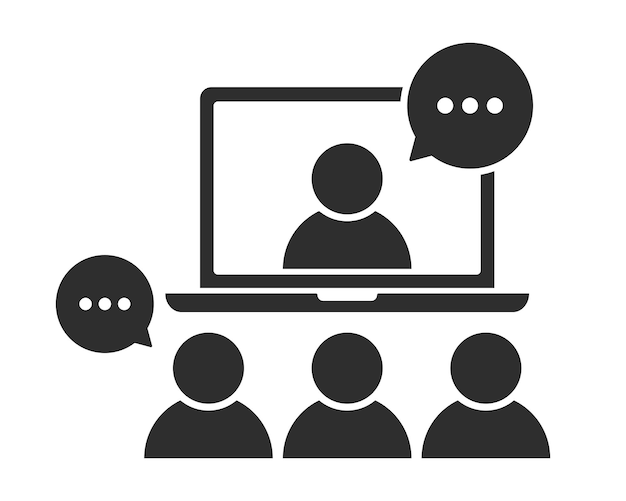 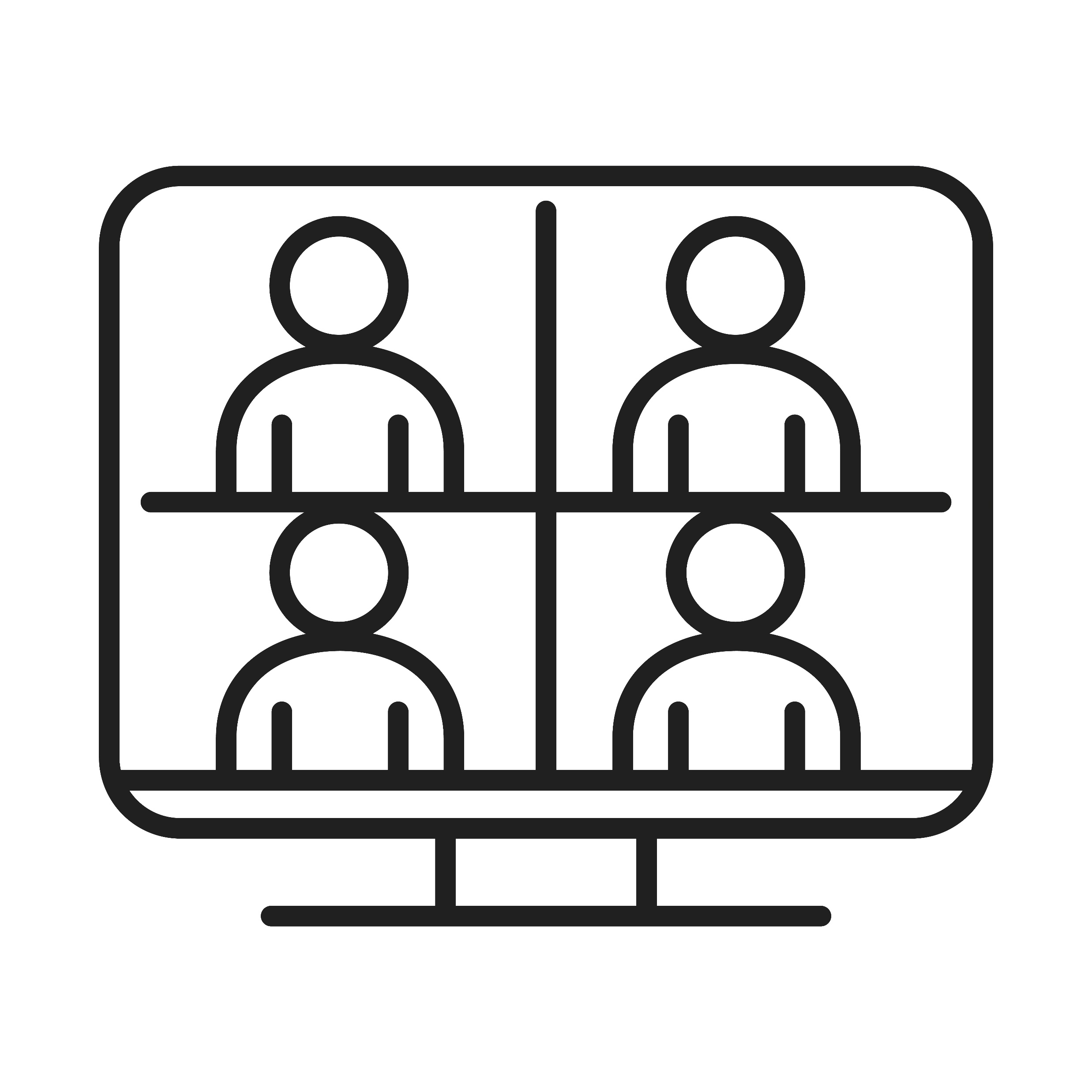 Conclusão
O Banco Central das Seicheles, bem como outras instituições e agências do país, beneficiaram e continuam a beneficiar dos cursos do ATI e dos amplos conhecimentos e competências dos profissionais que os ministram. 
A riqueza de conhecimentos disponibilizados no ATIm - quer através de palestras, sessões de grupo ou interacções com os facilitadores - permite ao pessoal do BCS desenvolver as suas capacidades e competências técnicas. 
Aguardamos com interesse poder usufruir da colaboração contínua com o ATI e do reforço resultante das capacidades dos nossos colaboradores, à medida que as economias global e local continuam a se desenvolver e nos apresentam tanto oportunidades como desafios.
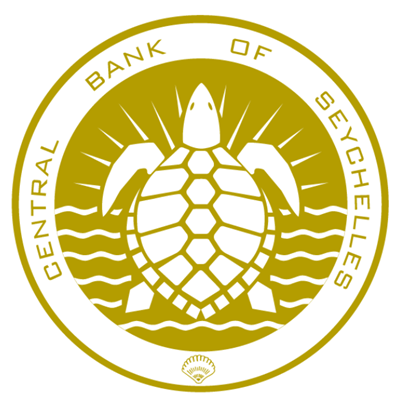 Obrigada